«Қостанай қаласы әкімдігінің білім беру бөлімінің № 122 орта мектебі»  ММ
4.3.2.1 бейтаныс сөздер кездесетін шағын мәтіндегі негізгі ойды түсіну
4.5.1.2 көптік/ тәуелдік/септік/жіктік жалғаулы сөздерді ауызша және жазбаша тілде еркін қолдану
Белсенді оқу әдістері
САРАЛАП ОҚЫТУ ӘДІСТЕРІ
Әрбір оқушының жеке қажеттіліктеріне сәйкес тапсырма мен нұсқауларды, материал мен әдіс-тәсілдерді іріктеп қолдану үдерісі
Критериалды бағалау
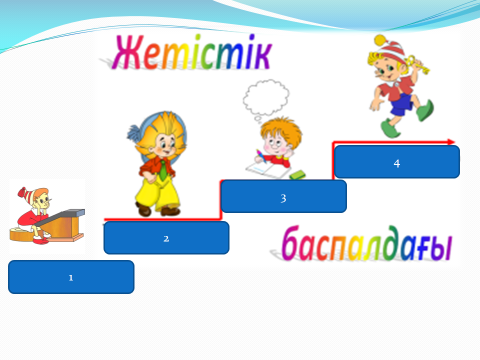 4 – Жақсы түсіндім (бейтаныс сөздер кездесетін шағын мәтіндегі негізгі ойды ұғынған)
3 – Түсіндім (жалпы  шағын мәтін не туралы екенін ұғынған)
2 – Сұрағым бар (шағын мәтіндегі негізгі ойды түсіну барысында кейбір мәліметтер бойынша сұрақ туындағанда)
1 – Мүлдем түсінбедім (бейтаныс сөздер кездесетін шағын мәтіндегі негізгі ойды мүлдем ештеме түсінбегенде)
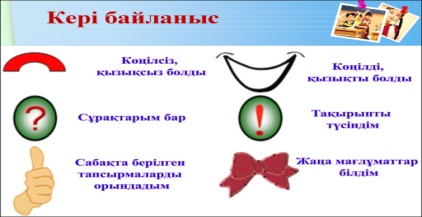 Ықшамсабақтың сабақты жоспарлауға ықпалы туралы қорытындылар